ΠΑΙΔΑΓΩΓΙΚΕΣ ΕΦΑΡΜΟΓΕΣ Η/ΥΑΣΠΑΙΤΕ ΠατρώνΜάθημα 5ο ΦΩΤΌΔΕΝΤΡΟ
Δρ Αθανασία Μπαλωμένου
smpalom@upatras.gr
http://photodentro.edu.gr/aggregator/
Το Φωτόδεντρο είναι ο Εθνικός Συσσωρευτής Εκπαιδευτικού Περιεχομένου για την Πρωτοβάθμια και τη Δευτεροβάθμια εκπαίδευση. Αποτελεί την κεντρική e-υπηρεσία του Υπουργείου Παιδείας για την ενοποιημένη αναζήτηση και διάθεση ψηφιακού εκπαιδευτικού περιεχομένου στα σχολεία. Είναι ανοιχτό σε όλους, μαθητές, δασκάλους, γονείς αλλά και κάθε ενδιαφερόμενο.Στο Φωτόδεντρο - Συσσωρευτή Εκπαιδευτικού Περιεχομένου μπορείτε να αναζητήσετε με ενιαίο τρόπο και από ένα κεντρικό σημείο, ψηφιακό εκπαιδευτικό υλικό για τη σχολική εκπαίδευση, που βρίσκεται είτε στα αποθετήρια «Φωτόδεντρο» του Υπουργείου Παιδείας είτε σε άλλα, «εξωτερικά» αποθετήρια ή εκπαιδευτικές πύλες. Παρέχει δηλαδή έναν κεντρικό «κατάλογο» με το ψηφιακό εκπαιδευτικό υλικό του Υπουργείου Παιδείας για τη σχολική εκπαίδευση.Το Φωτόδεντρο προωθεί τη χρήση των ανοιχτών εκπαιδευτικών πόρων (OER) για τα σχολεία, υλοποιώντας την εθνική στρατηγική για το ψηφιακό εκπαιδευτικό περιεχόμενο. Όλο το υλικό που είναι διαθέσιμο μέσα από τον Εθνικό Συσσωρευτή Εκπαιδευτικού Περιεχομένου «Φωτόδεντρο» διατίθεται ελεύθερα, με την άδεια Creative Commons CC BY-NC-SA ή με άλλη παρόμοια, πιο ανοιχτή άδεια χρήσης.
Οδηγός χρήσης
http://photodentro.edu.gr/aggregator/sites/all/libraries/ViewerJS/#/aggregator/sites/all/themes/photodentro_bootstrap/misc/pdf/DS-II_PHOTODENTRO_AGGREGATOR_4.0_USER_MANUAL_2019-05-v1.0.pdf
ΑΠΟΘΕΤΉΡΙΑ ΣΤΟ ΦΩΤΟΔΕΝΤΡΟ
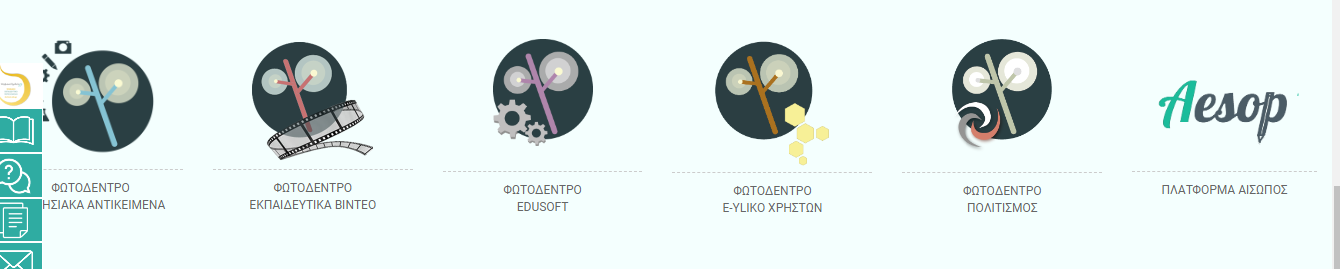